ESE370: Circuit-Level Modeling, Design, and Optimization for Digital Systems
Lec 20:  October 25, 2021
Pass Transistor Logic, Pt2
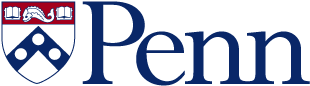 Penn ESE 370 Fall 2021 - Khanna
Today
Pass Transistor Circuit
Cdiff>0
Output levels
Cascading
Series pass transistors?
Delay
Start on Distributed RC
Analyzing delay for pass-tr designs
Penn ESE 370 Fall 2021 - Khanna
2
Previously: Two XOR Gates
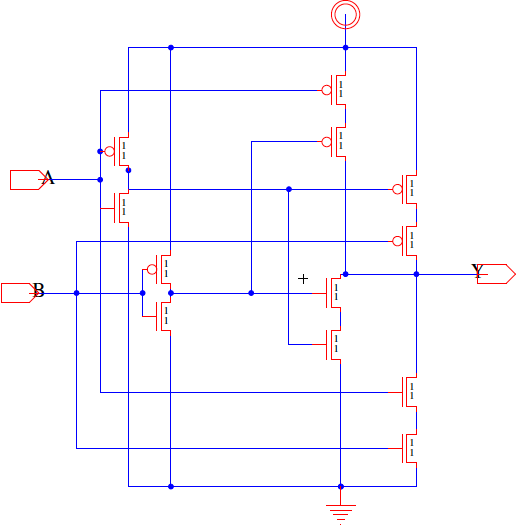 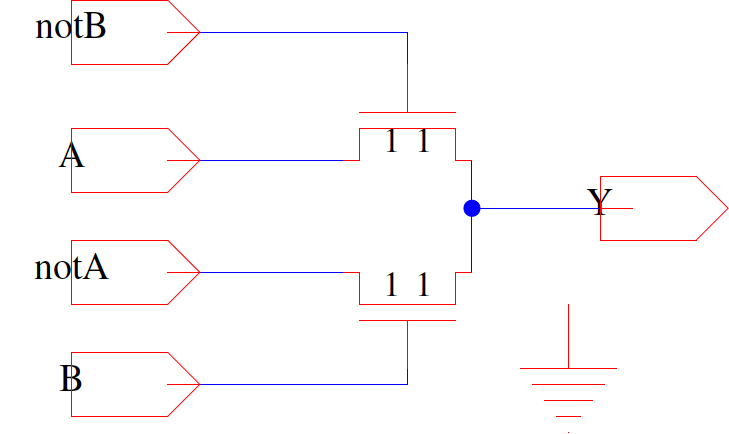 Penn ESE 370 Fall 2021 - Khanna
3
Cascaded Pass Gates
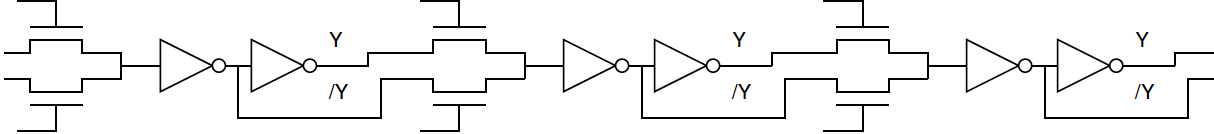 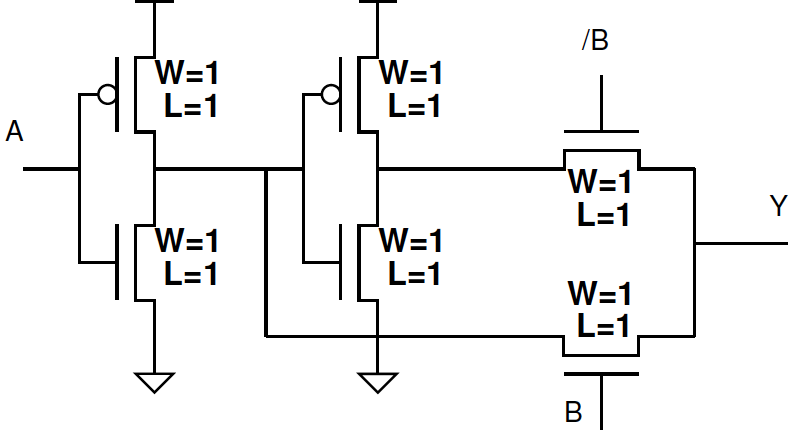 Penn ESE 370 Fall 2021 - Khanna
4
First Order Delay
R0 = Resistance of minimum size NMOS device
C0 = gate capacitance of minimum size NMOS device
Cdiff0 = diffusion capacitance on minimum size NMOS
Cdiff0 =γC0 

Rdrive = R0/W 
Cg = WC0
Cdiff = WCdiff0
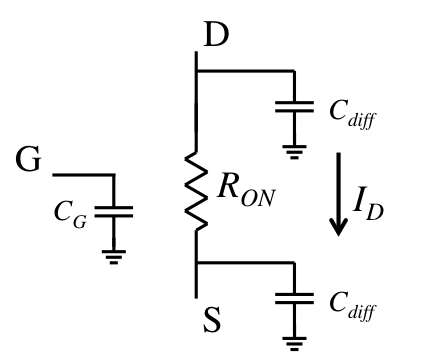 Cdiff0
R0
C0
Cdiff0
Penn ESE 370 Fall 2021 - Khanna
5
Delay A=1, B=0, Cdiff0=gC0? (Preclass 1)
What’s the equivalent RC circuit?
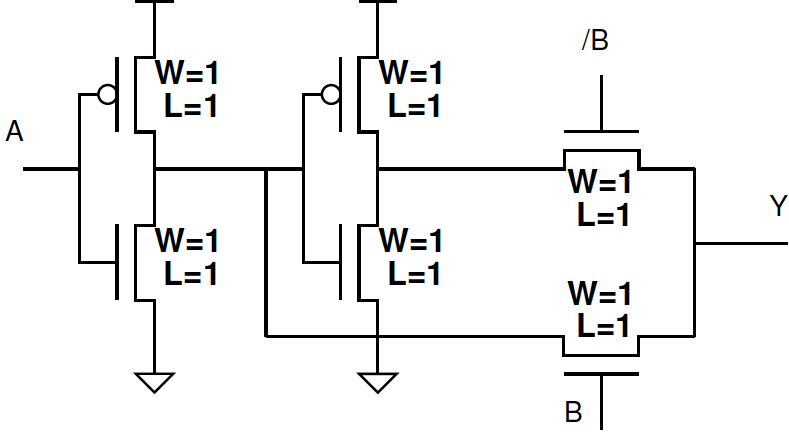 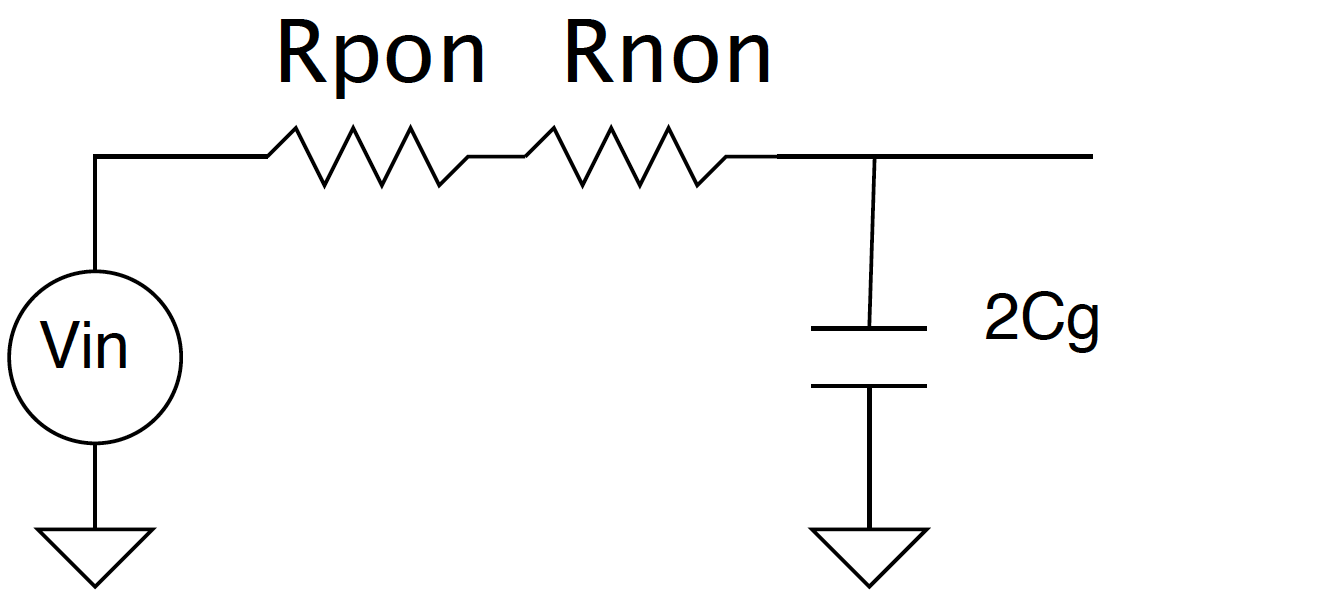 2C0
Penn ESE 370 Fall 2021 – Khanna
6
Delay A=1, B=0, Cdiff0=gC0? (Preclass 1)
What’s the equivalent RC circuit?
What is the total delay?
From A to Y
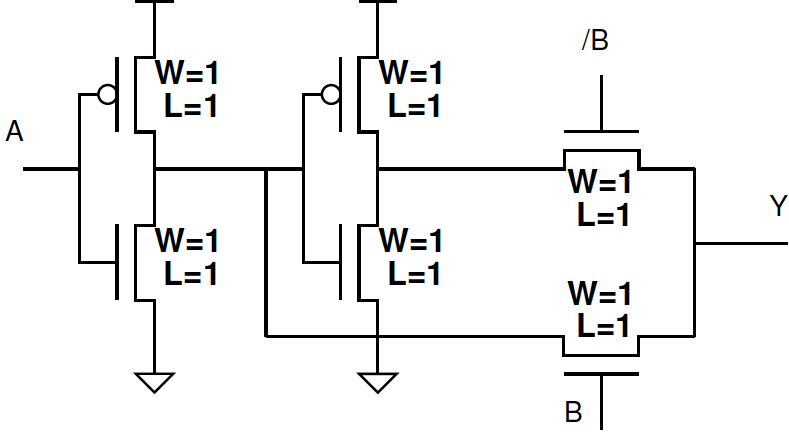 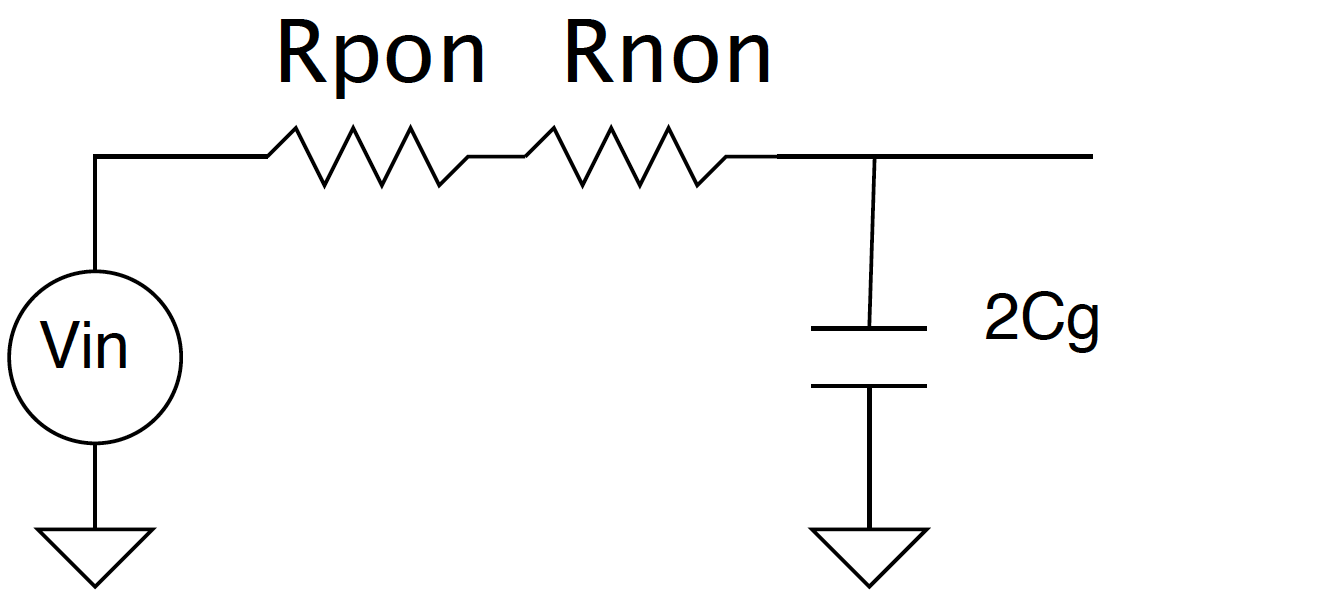 2Cg
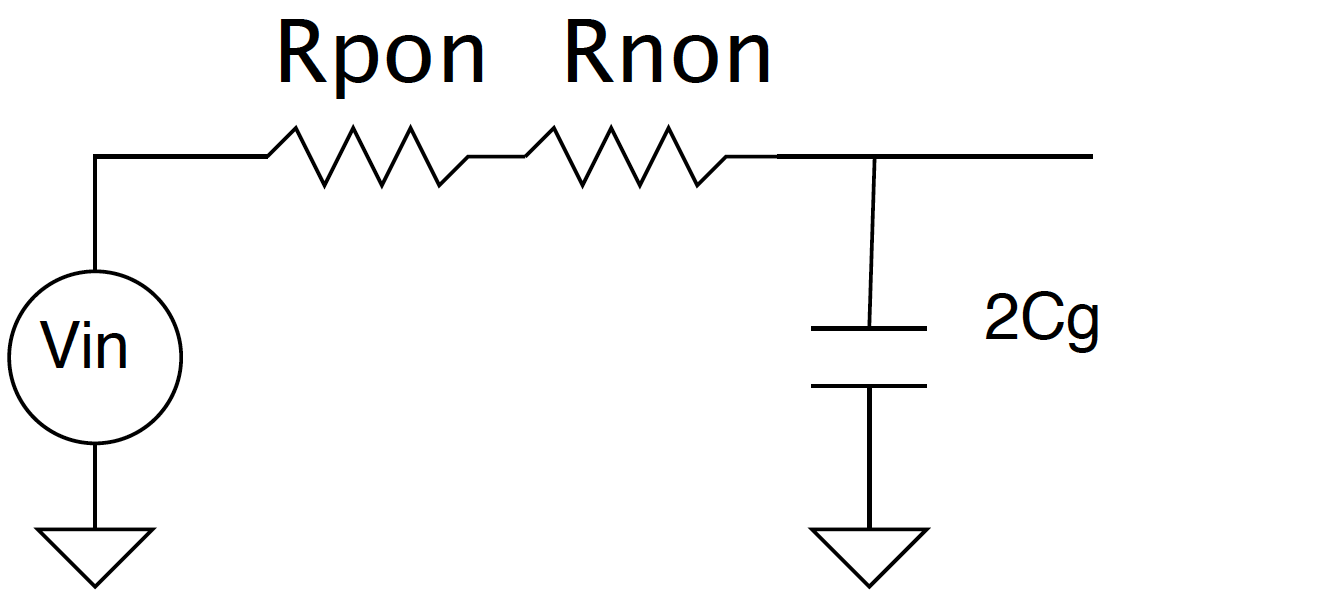 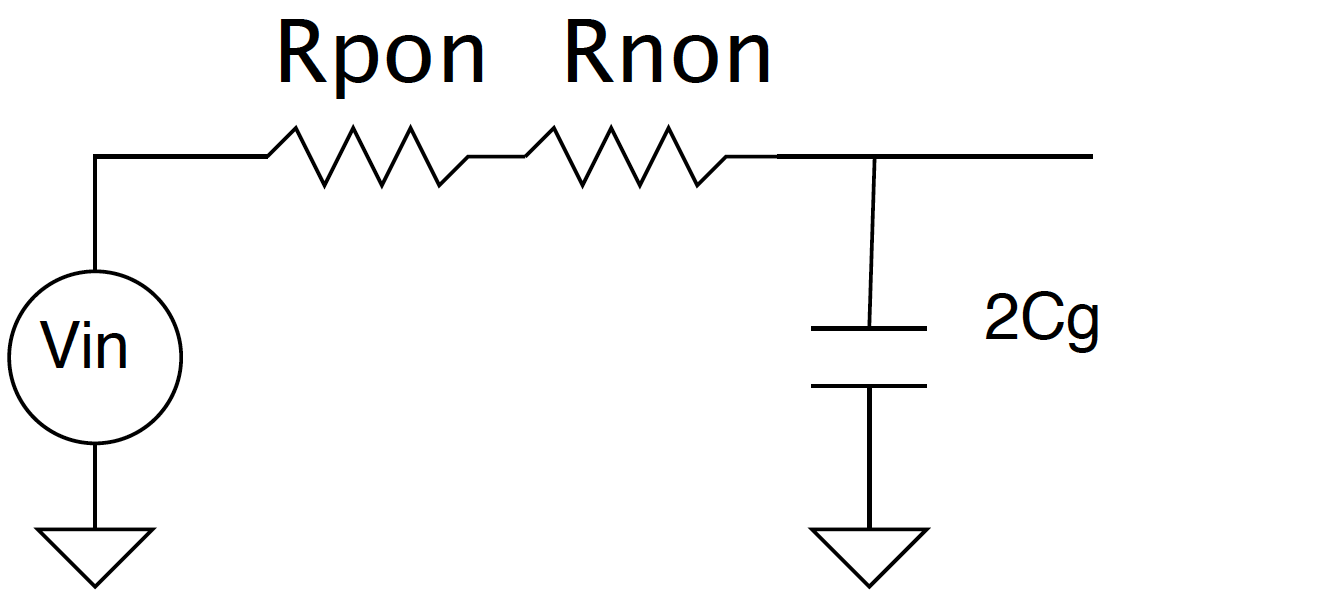 3Cdiff0
2Cdiff0+2C0
Penn ESE 370 Fall 2021 – Khanna
7
Delay A=1, B=1, Cdiff0=gC0? (Preclass 1)
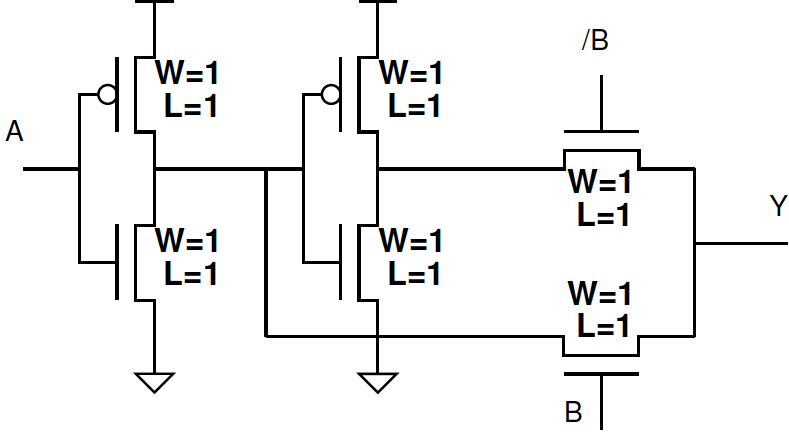 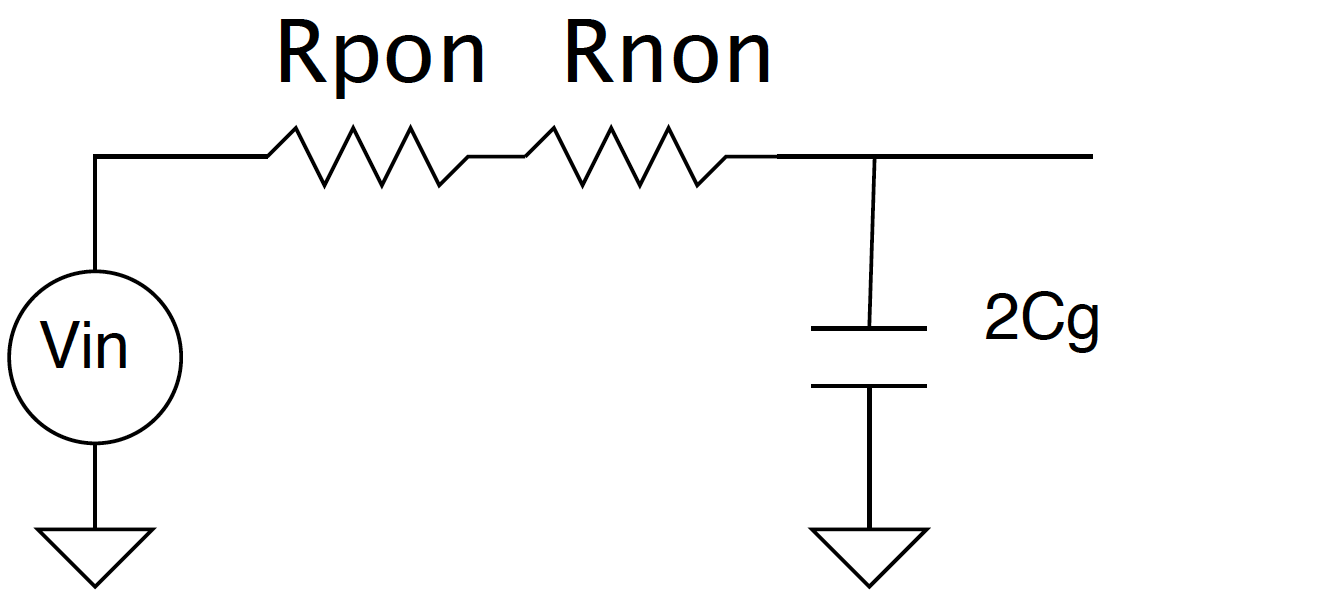 2C0
Penn ESE 370 Fall 2021 - Khanna
8
Delay A=1, B=1, Cdiff0=gC0? (Preclass 1)
What’s the equivalent RC circuit?
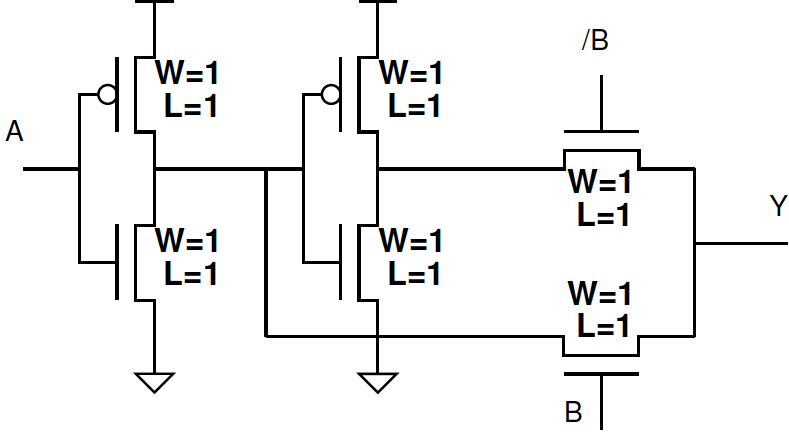 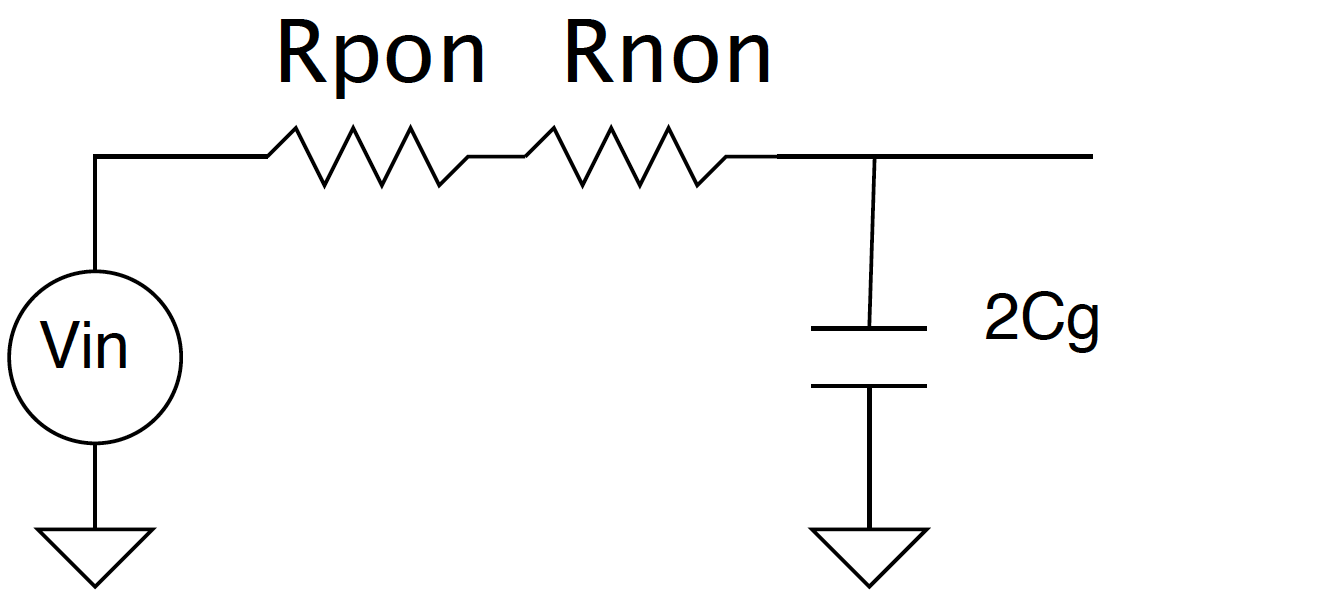 2C0
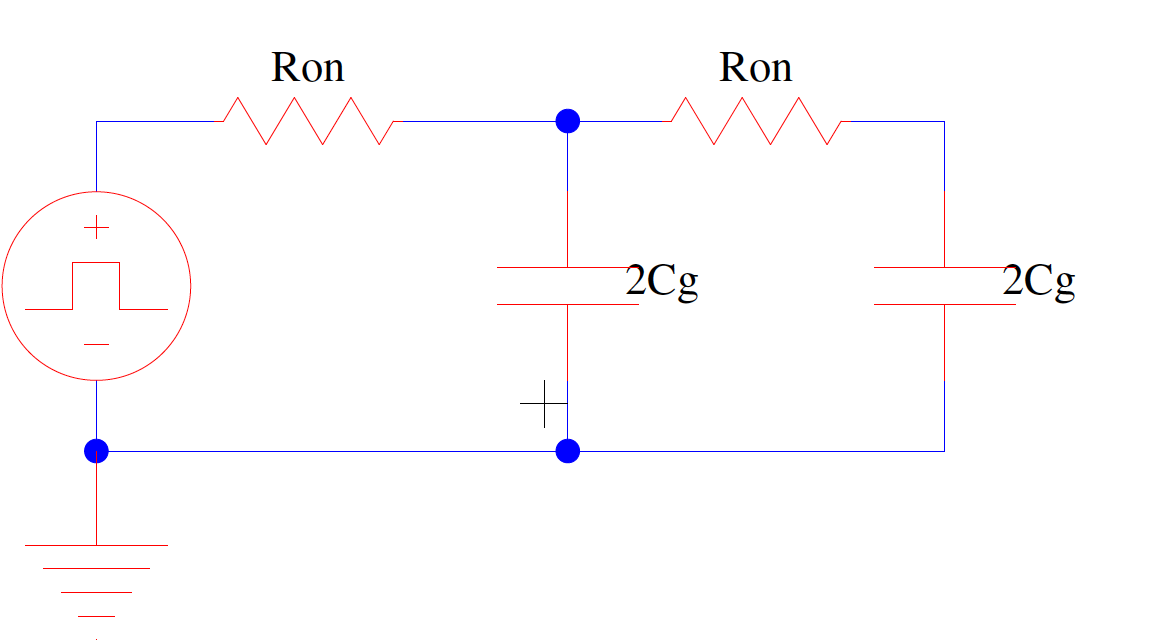 2C0+3Cdiff0
2C0+2Cdiff0
Penn ESE 370 Fall 2021 - Khanna
9
Bonus
What does this do?
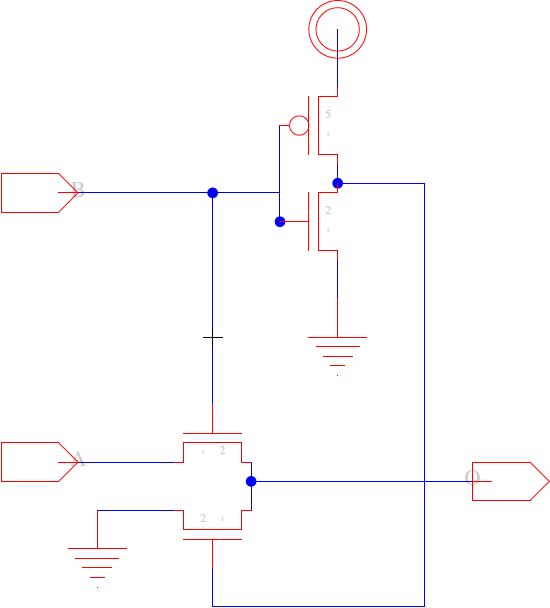 B
A
Penn ESE 370 Fall 2021 - Khanna
10
Bonus
What does this do?
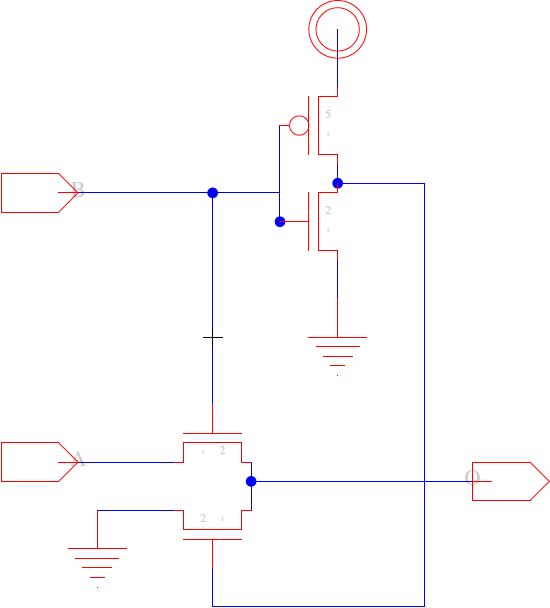 B
A
More examples in the text
Penn ESE 370 Fall 2021 - Khanna
11
Cascading Pass Transistors
12
Penn ESE 370 Fall 2021 - Khanna
Chain without Inverters
What if we did this?
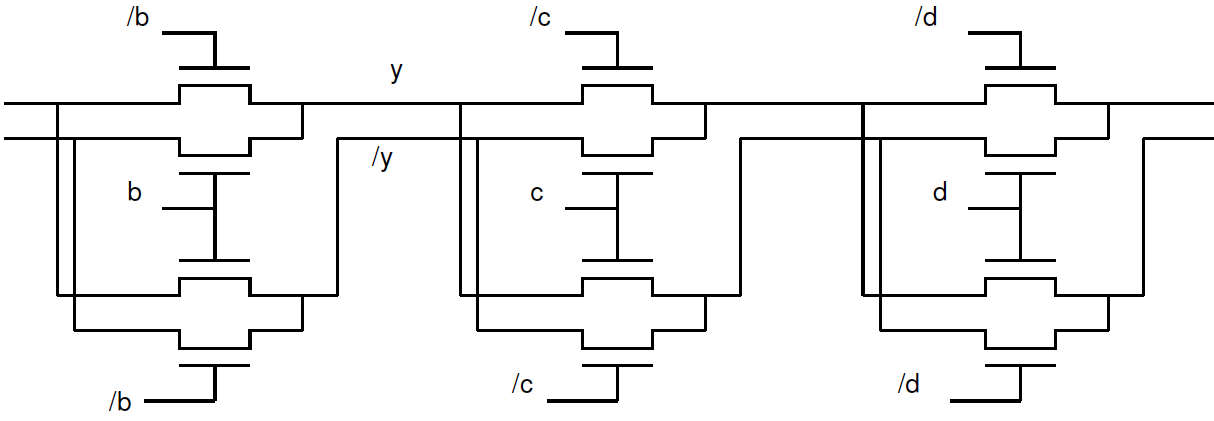 /a
a
Penn ESE 370 Fall 2021 - Khanna
13
Chain without Inverters
Extract key path
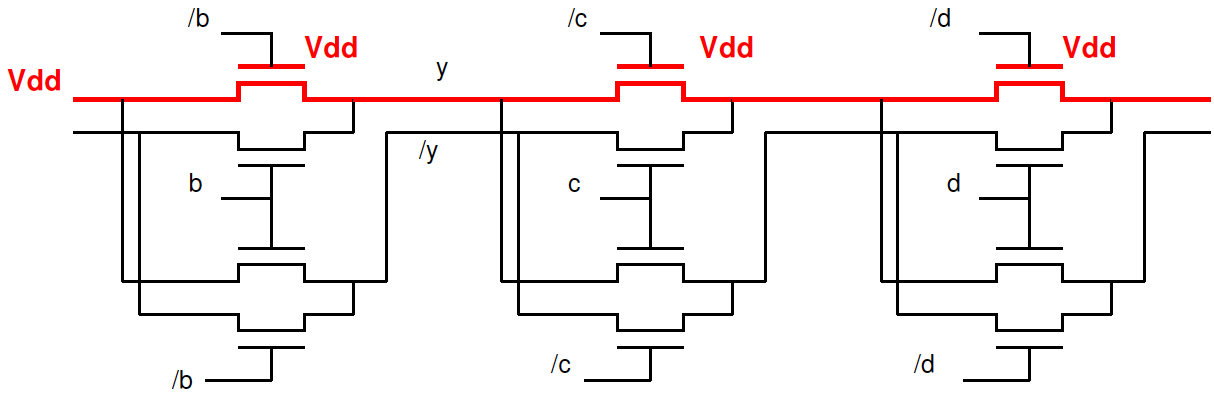 /a
a
14
Penn ESE 370 Fall 2021 - Khanna
Voltage of Chain (Preclass 2)
What is voltage at output?
Vdd=1V
Vthn=-Vthp=0.3V
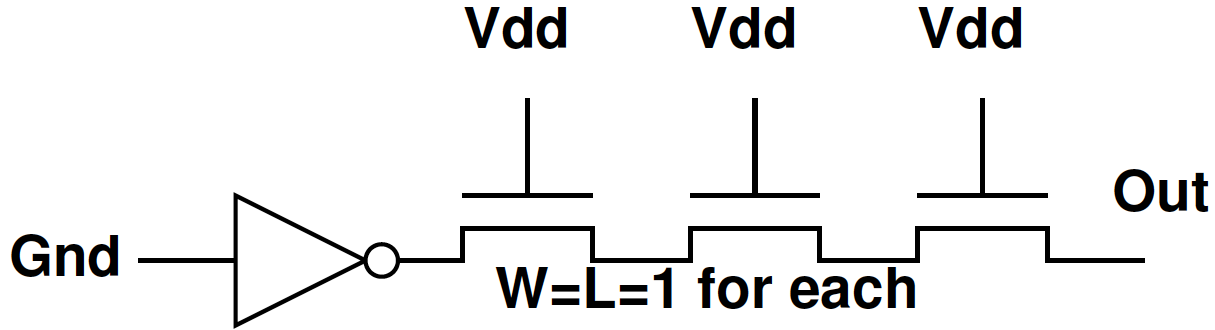 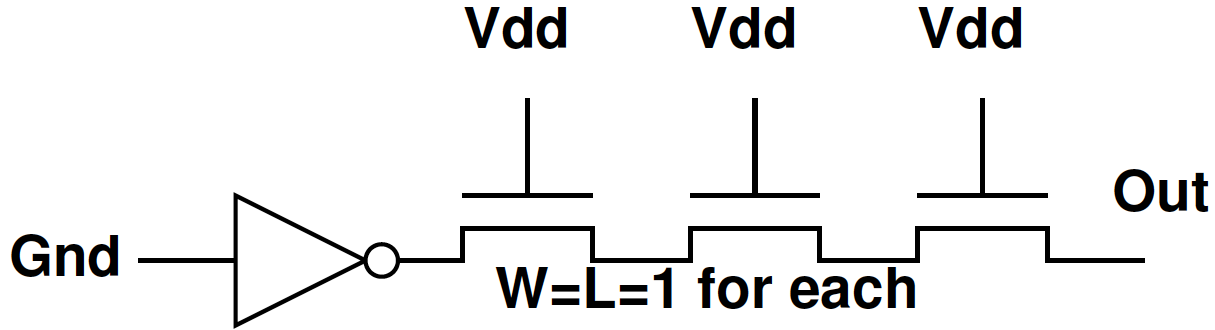 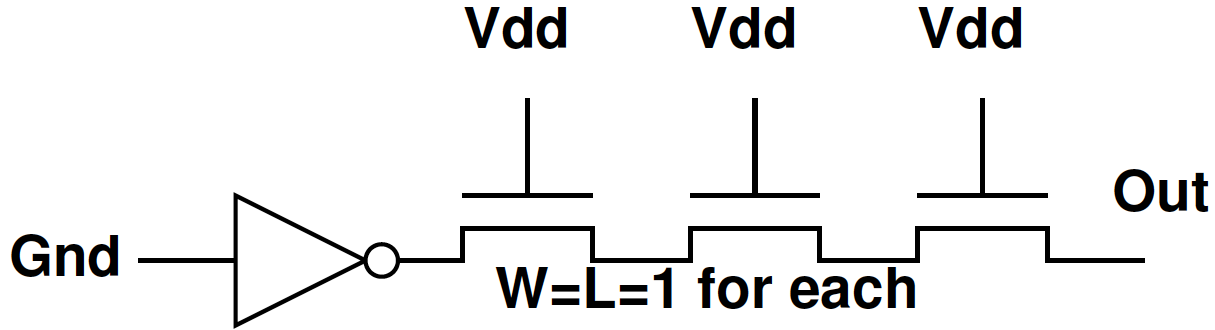 Penn ESE 370 Fall 2021 - Khanna
15
Voltage of Chain (Preclass 2)
What is voltage at output?
Vdd=1V
Vthn=-Vthp=0.3V
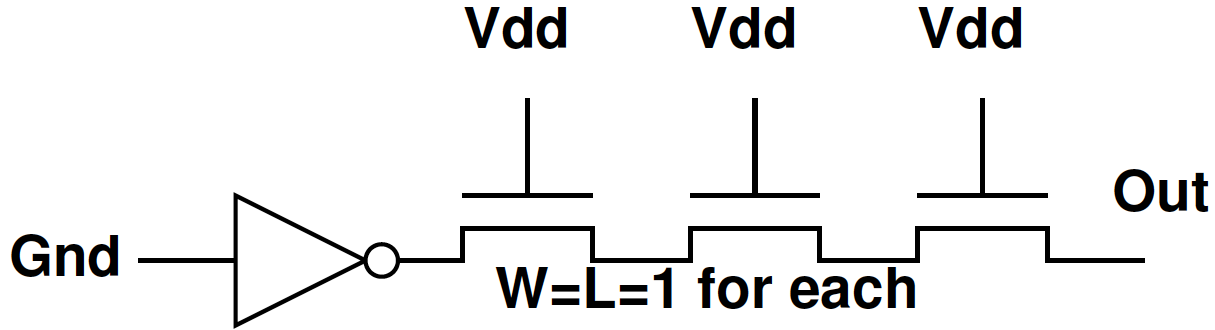 Penn ESE 370 Fall 2021 - Khanna
16
How compare (Preclass 2)
Compare
Vdd=1V
Vthn=-Vthp=0.3V
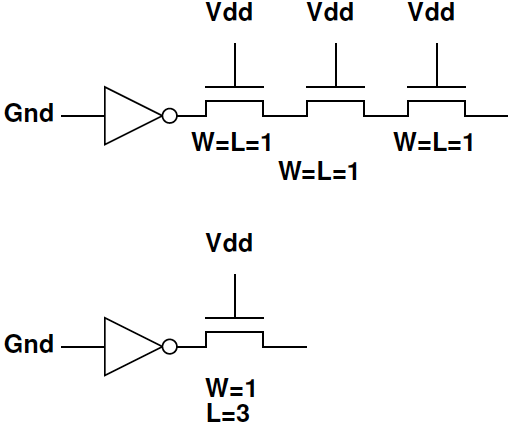 Penn ESE 370 Fall 2021 - Khanna
17
DC Analysis – chain of 3 vs length of 3
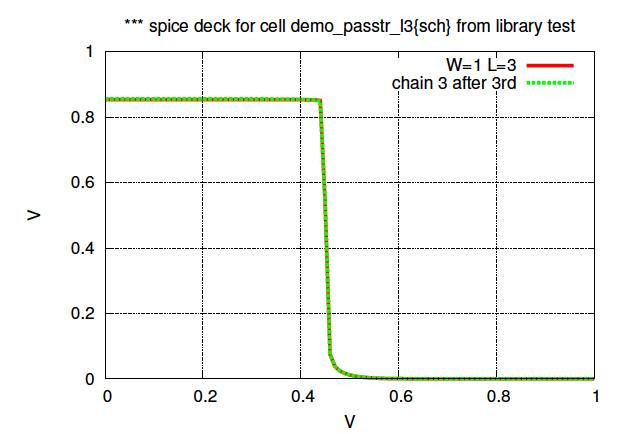 Penn ESE 370 Fall 2021 - Khanna
18
Conclude
Can chain any number of pass transistors and only drop a single Vth
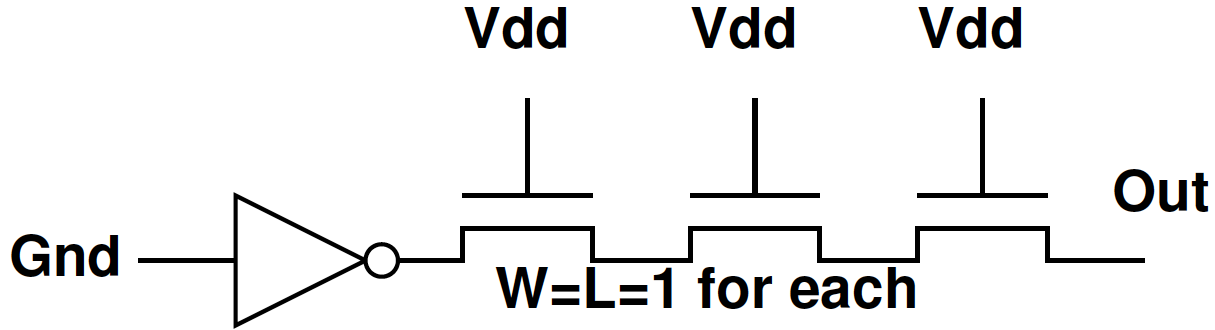 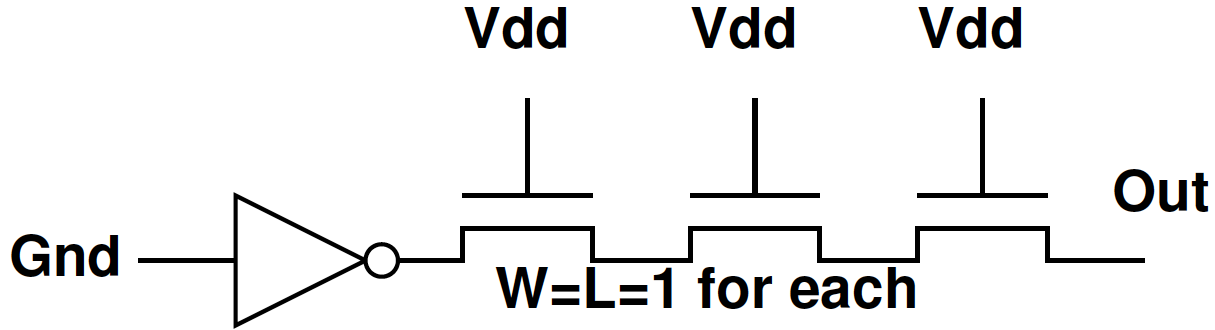 …
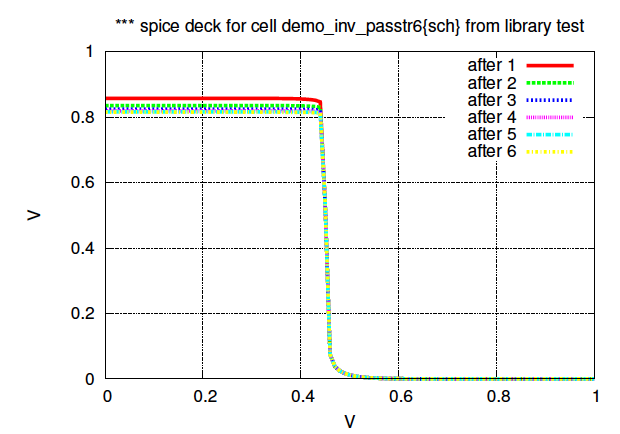 Penn ESE 370 Fall 2021 - Khanna
19
Transient
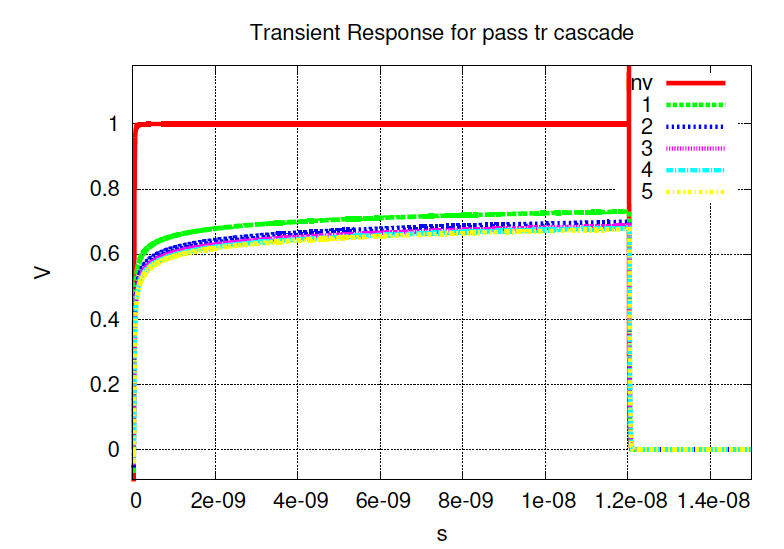 Penn ESE 370 Fall 2021 - Khanna
20
Transient: Zoomed Closeup
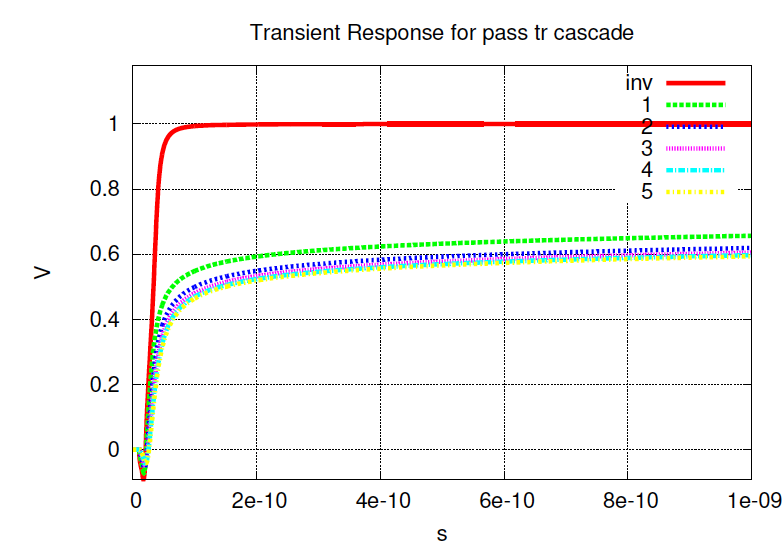 Penn ESE 370 Fall 2021 - Khanna
21
Capacitance
What is output capacitance per stage?
I.e.  What is the capacitance at output y?
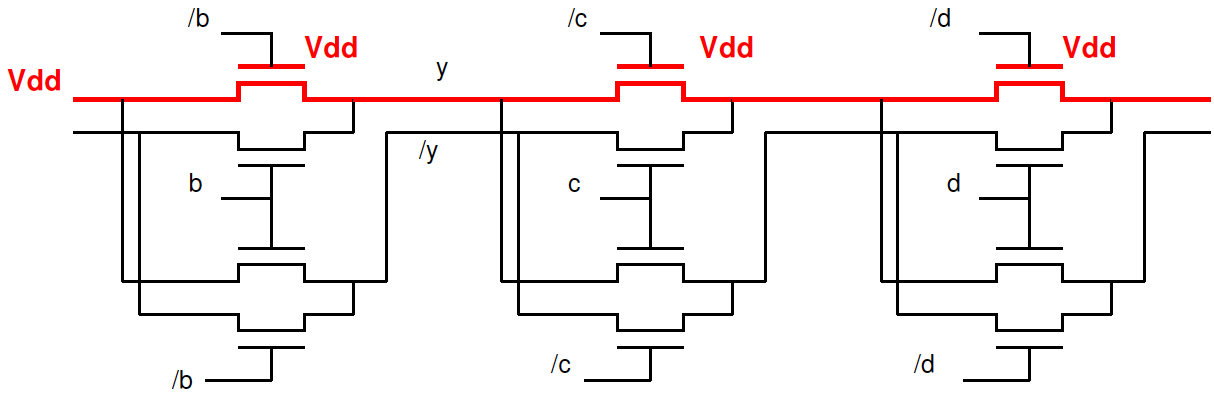 /a
a
Penn ESE 370 Fall 2021 - Khanna
22
Delay Setup
What does RC circuit look like?
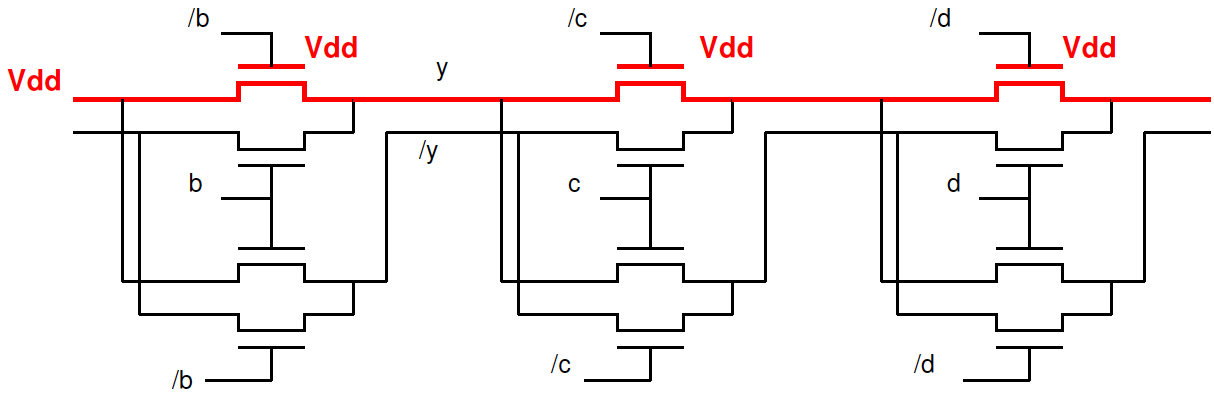 /a
a
Penn ESE 370 Fall 2021 - Khanna
23
Gate Cascade? (Preclass 3)
What are the voltages?
Vdd=1V
Vthn=-Vthp=0.3V
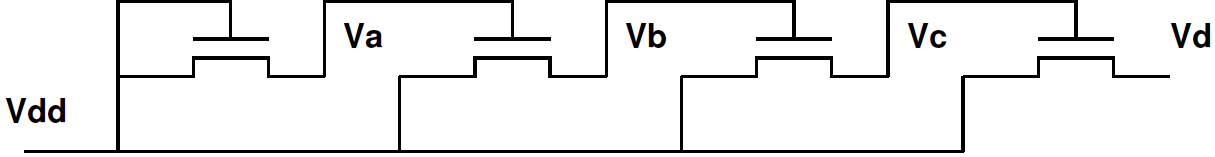 Penn ESE 370 Fall 2021 - Khanna
24
Conclude
Cannot cascade degraded inputs into gates.
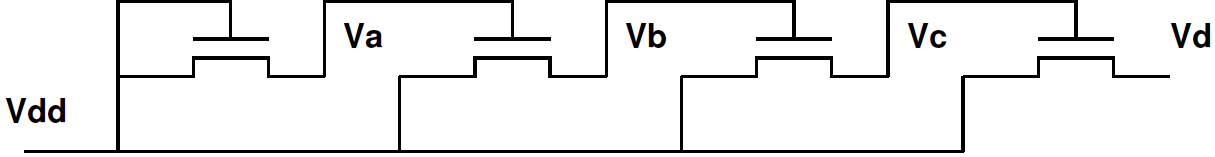 Penn ESE 370 Fall 2021 - Khanna
25
Distributed RC (setup)
26
Penn ESE 370 Fall 2021 - Khanna
What is response? (Preclass 4)
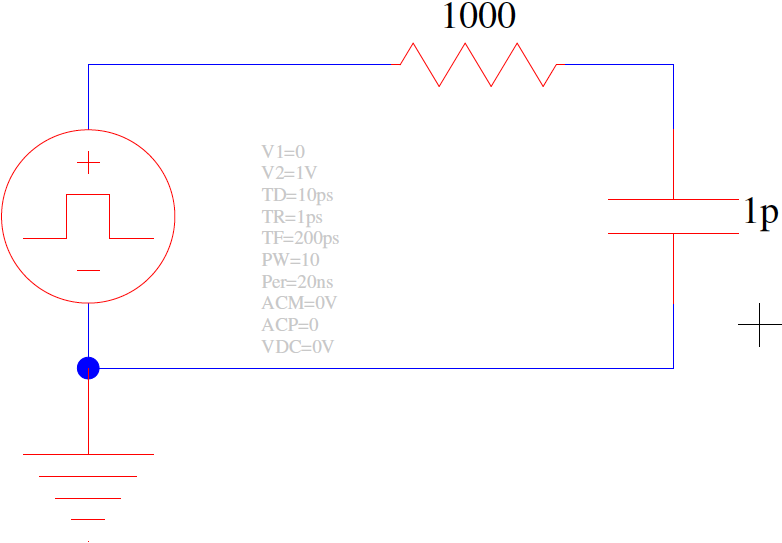 Penn ESE 370 Fall 2021 - Khanna
27
What is response? (Preclass 4)
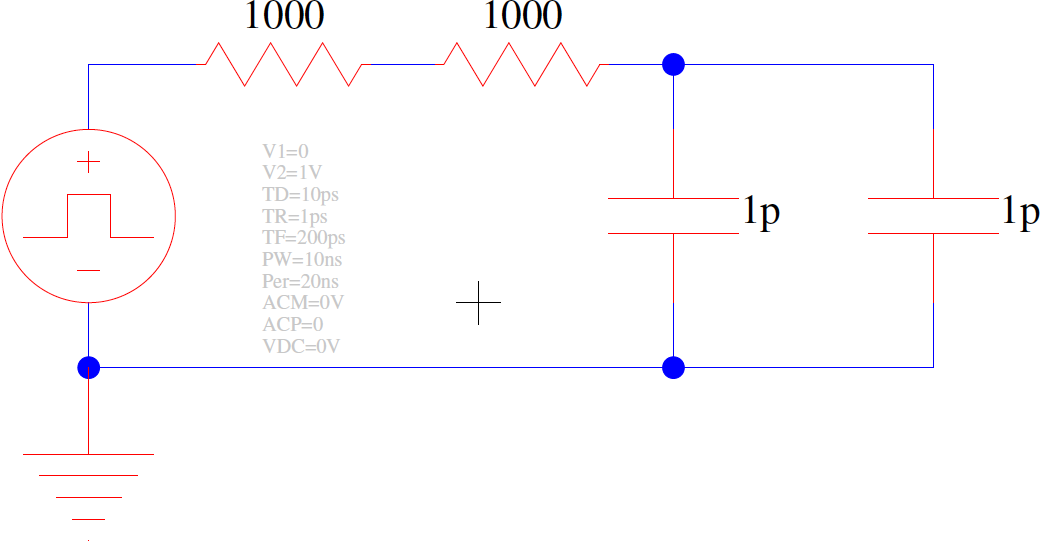 Penn ESE 370 Fall 2021 - Khanna
28
What is response? (Preclass 4)
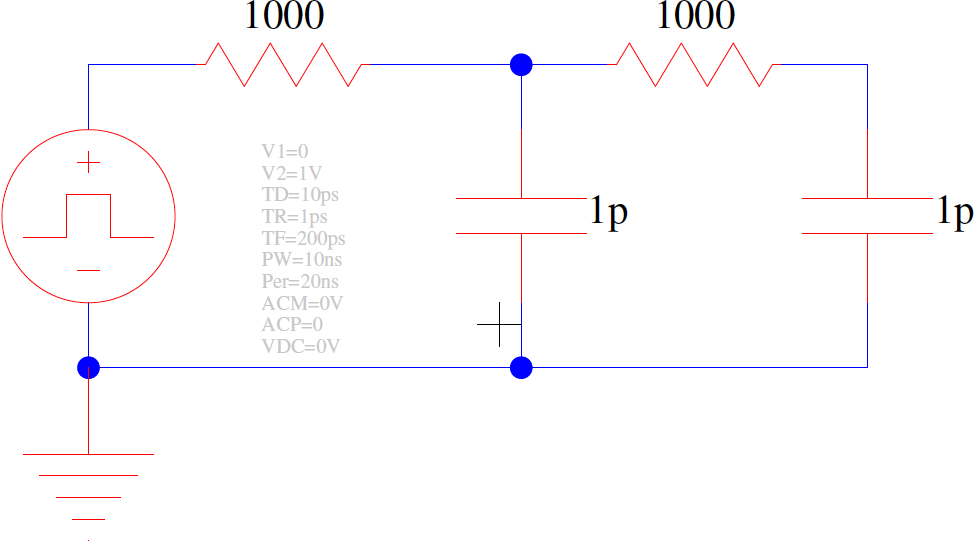 Penn ESE 370 Fall 2021 - Khanna
29
SPICE Response
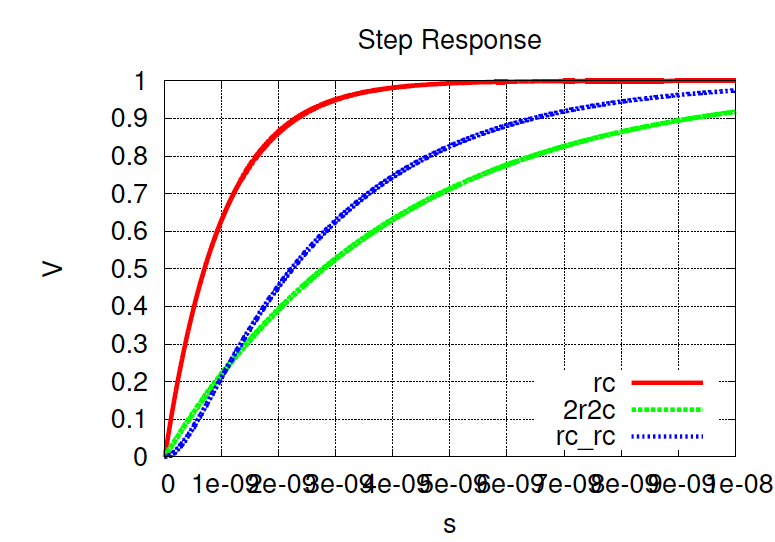 1      2     3      4     5      6      7     8      9    10   (ns)
Penn ESE 370 Fall 2021 - Khanna
30
SPICE Response
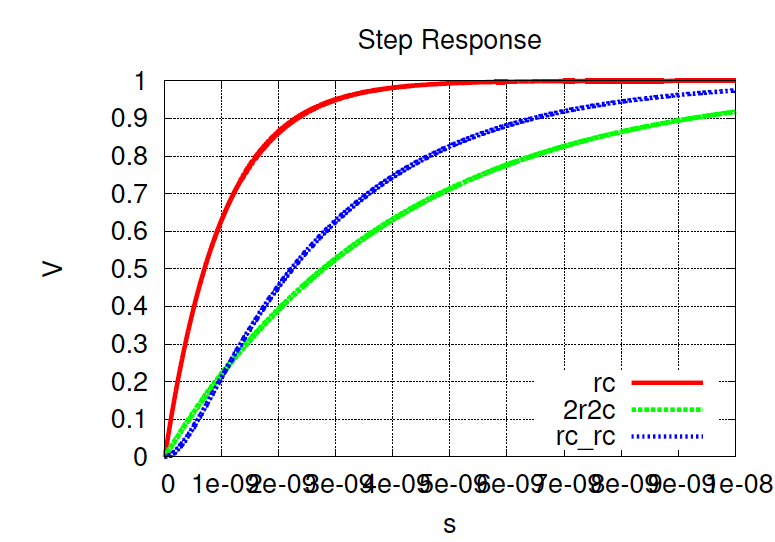 1      2     3      4     5      6      7     8      9    10   (ns)
Penn ESE 370 Fall 2021 - Khanna
31
Intuition
Look at series of R’s on path
Must move Q=V(SC) across each R
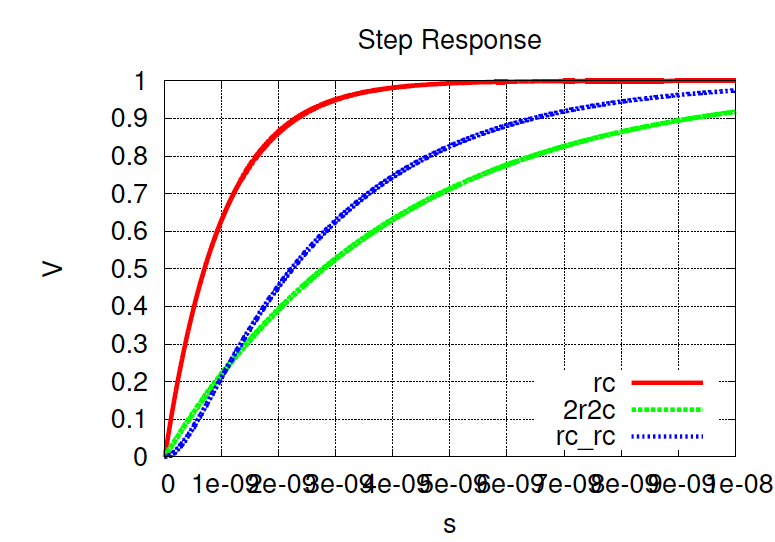 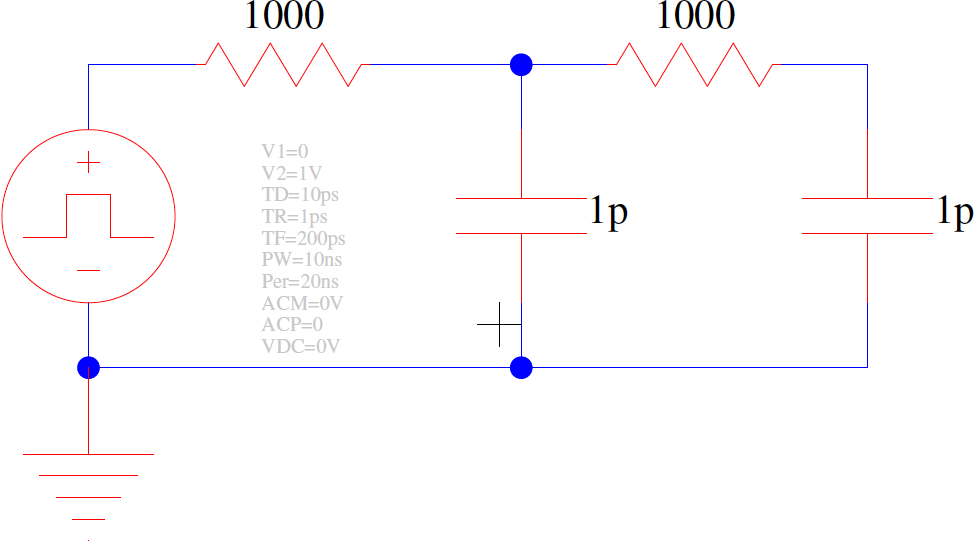 Penn ESE 370 Fall 2021 - Khanna
32
Elmore Delay: Distributed RC network
The delay from source s to node 5
N = number of nodes in circuit
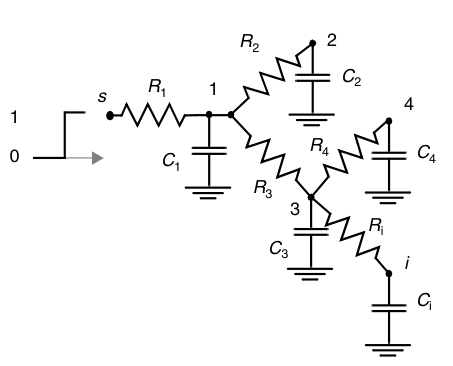 5
C5
Penn ESE 370 Fall 2021 – Khanna
33
Elmore Delay: Distributed RC network
The delay from source s to node 5
N = number of nodes in circuit
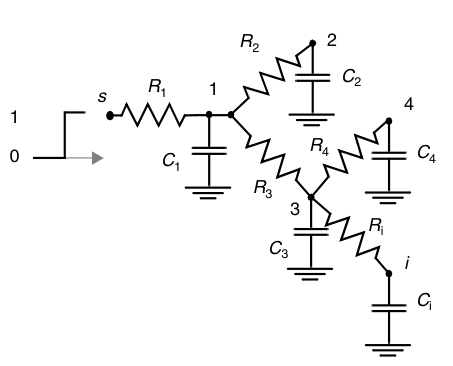 5
C5
Penn ESE 370 Fall 2021 – Khanna
34
Elmore Delay: Distributed RC network
The delay from source s to node 5
N = number of nodes in circuit
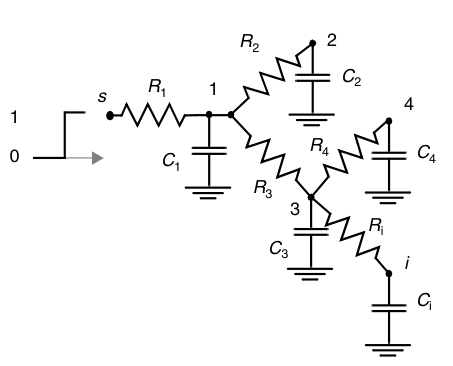 5
C5
Penn ESE 370 Fall 2021 – Khanna
35
Elmore Delay: Distributed RC network
The delay from source s to node 5
N = number of nodes in circuit
k=4
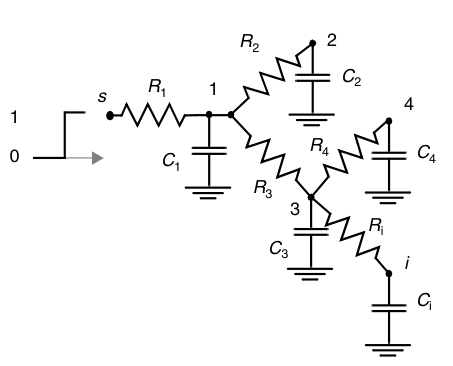 5
C5
Penn ESE 370 Fall 2021 – Khanna
36
Elmore Delay: Distributed RC network
The delay from source s to node 5
N = number of nodes in circuit
k=4
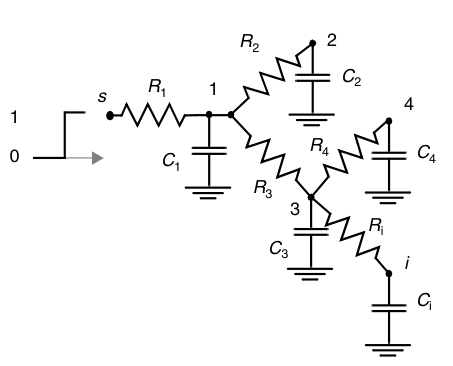 5
C5
Penn ESE 370 Fall 2021 – Khanna
37
Elmore Delay: Distributed RC network
The delay from source s to node 5
N = number of nodes in circuit
k=4
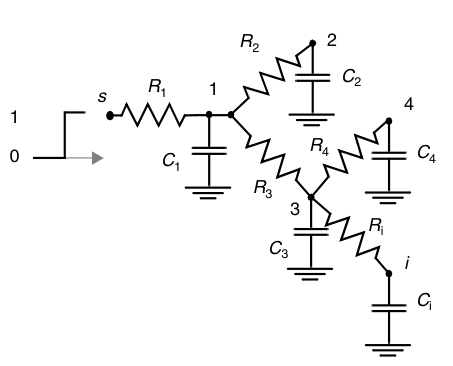 5
C5
Penn ESE 370 Fall 2021 – Khanna
38
Elmore Delay: Distributed RC network
The delay from source s to node 5
N = number of nodes in circuit
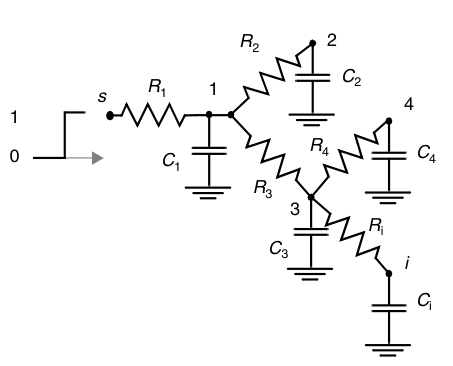 5
C5
Penn ESE 370 Fall 2021 – Khanna
39
Elmore Delay: Distributed RC network
The delay from source s to node 5
N = number of nodes in circuit
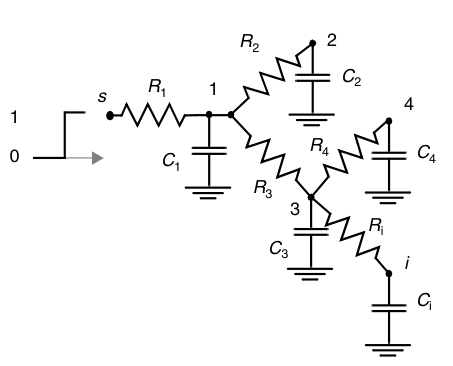 5
C5
Penn ESE 370 Fall 2021 – Khanna
40
Elmore Delay: Practice
The delay from source s to node O
N = number of nodes in circuit
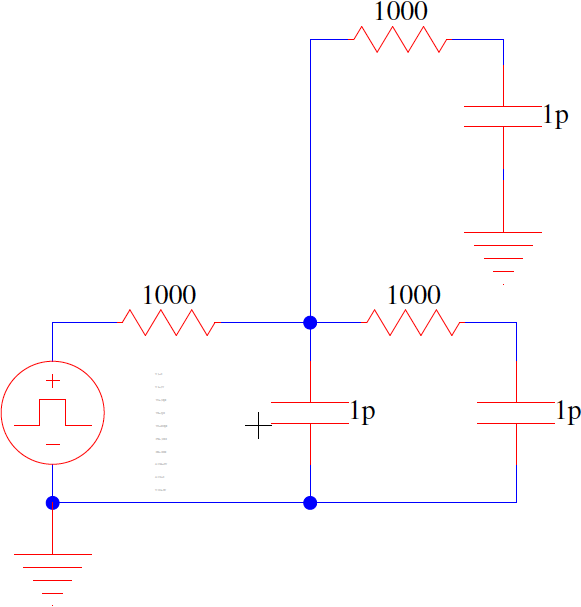 S
O
Penn ESE 370 Fall 2021 - Khanna
41
Idea
There are other circuit disciplines
Can use pass transistors for logic
Even chains of pass transistors
Mostly gives area win, sometimes gives delay win
Will talk more about delay on Monday
Do not cascade as easily as CMOS
Additional diffusion capacitance leads to distributed RC networks
More next lecture
Penn ESE 370 Fall 2021 - Khanna
42
Logic Types
CMOS Gates
Dual pull-down and pull-up networks, only one enabled at a time
Performance of gate is strong function of the fanin of gate
Techniques to improve performance include sizing, input reordering, and buffering (staging)
Ratioed Gates
Have active pull-down (-up) network connected to load device
Reduced gate complexity at expense of static power asymmetric transfer function
Techniques to improve performance include sizing to improve noise margins and reduce static power
Pass Gates
Implement logic gate as switch network for reduced area and load capacitance
Long cascades of switches result in quadratic increase in delay
Also suffer from reduced noise margins (VT drop)
Use level-restoring buffers to improve noise margins
Dynamic logic … coming up soon
Penn ESE 370 Fall 2021 – Khanna
43
Admin
Project 1
Milestones were mostly all good
Show me the results!  Justify all metrics
Use Piazza and office hours
Should be working hard on project
Not enough to know what to do.  You have to actually do it.
Rewarding experience and worth the time once you get it
Design and test takes time
Penn ESE 370 Fall 2021 - Khanna
44